تعاملي مع بيئتي
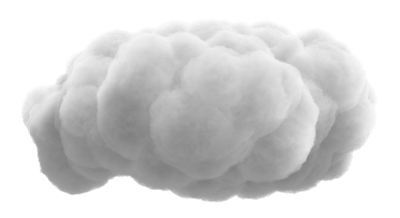 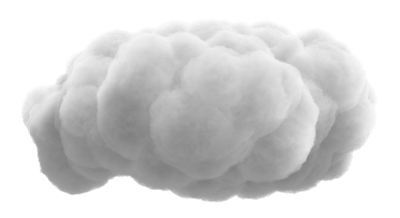 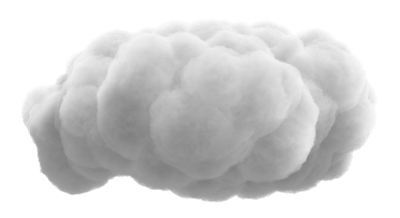 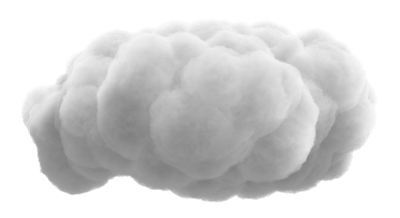 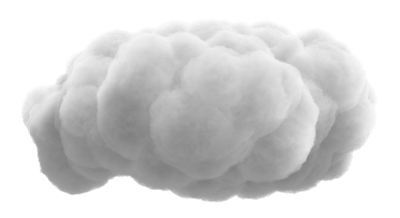 تعاملي مع بيئتي
الوحدة
4
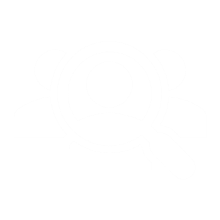 البيئة :
كل ما يحيط بنا من هواء و نبات و ماء و جبال و حيوانات و غيرها .
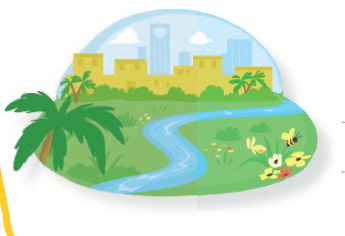 مسكني
تعاملي مع بيئتي
ماذا ترين في المنظر المعروض أمامك
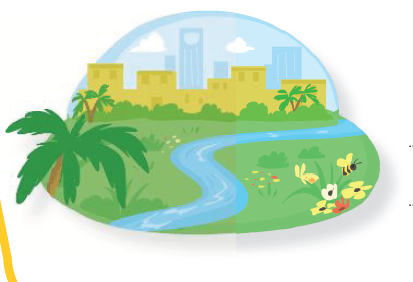 الوحدة
4
أرى منظراً رائعاً يزيد من جمال المدينة
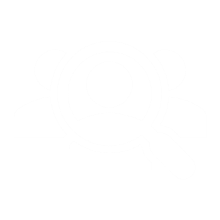 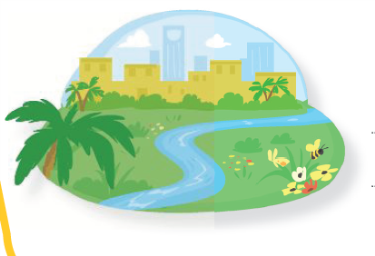 مسكني
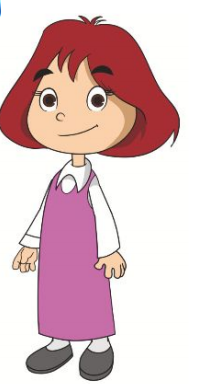 تعاملي مع بيئتي
تتعرض بيئتي لملوثات كثيرة
بالتعاون مع زميلاتك عدّدي أكبر عدد من ملوثات البيئة ؟
الوحدة
4
دخان المصانع و السيّارات .
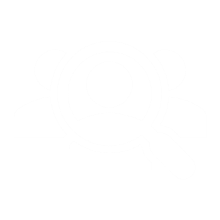 2
1
3
4
5
حرائق الغابات و البراكين .
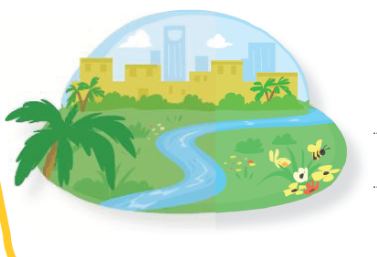 تسرب النفط
مسكني
تعاملي مع بيئتي
تلوث المياه من نفايات المصانع .
إلقاء النفايات على الأرض .
تجدنا  في جوجل
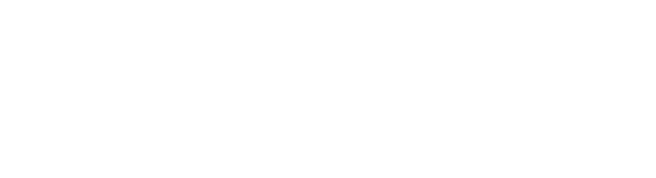 حدّدي نوع الملوث المهدّد للبيئة ؟
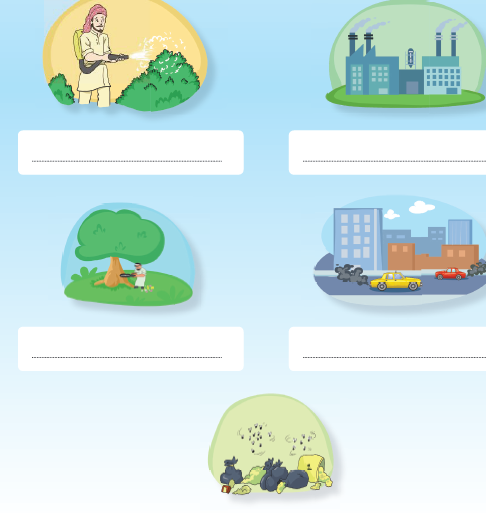 نشاط 1
الوحدة
4
تلوث كيميائي استخدام المبيدات بكثرة
تلوث غازي دخان مصانع
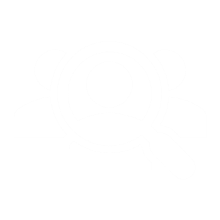 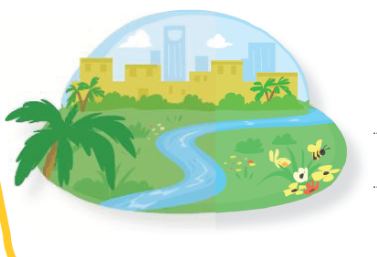 مسكني
تلوث غازي دخان السيّارات
تلوث بصري قطع الأشجار
تعاملي مع بيئتي
تلوث عضوي إلقاء النفايات على الأرض
السبب و النتيجة
الوحدة
4
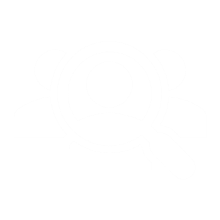 انتشار الأمراض الخطيرة و زيادة الوفيات
تلوث البيئة يؤدي إلى :
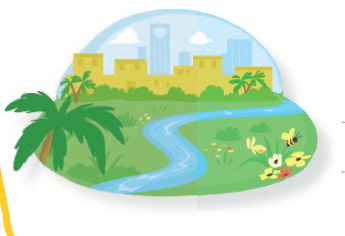 مسكني
تعاملي مع بيئتي
نشاط 2
الوحدة
4
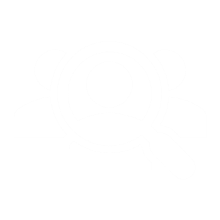 ابدئي بنفسك من أجل بيئة أفضل
ابدأ بنفسي بأن ألقي النفايات في مكانها المخصص
قدّمي مقترحاً تحت هذا الشعار
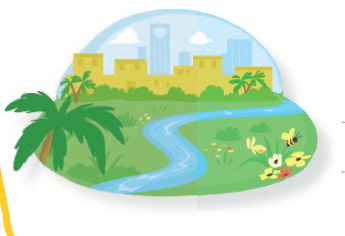 مسكني
تعاملي مع بيئتي
إرشادات عامة
الوحدة
4
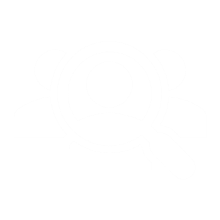 رؤية 2030  تهدف إلى المحافظة على البيئة و ثرواتها الطبيعية من خلال الحد من التلوث .
1
2
3
ترشيد استهلاك الماء و الكهرباء يحافظ على البيئة .
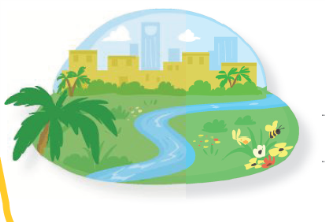 الصيد الجائر للحيوانات يؤدي إلى انقراضها و إفساد البيئة .
مسكني
تعاملي مع بيئتي
انتهى الدرس
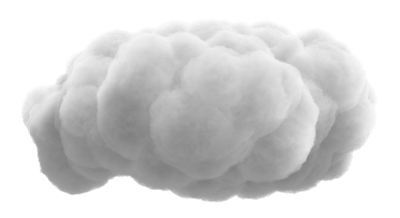 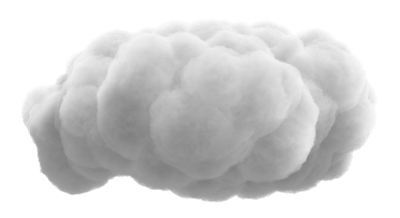 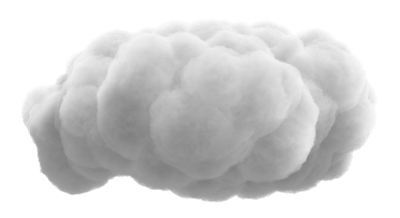 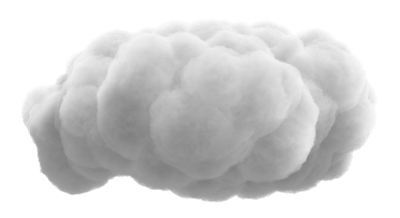 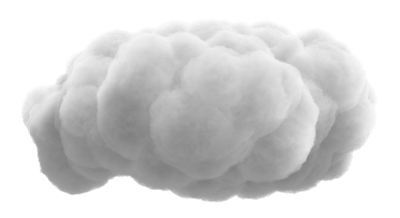